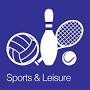 Careers in the Sports and Leisure Sector
What is the sport and leisure sector?The sport and leisure industry covers a wide range of areas, with jobs in sectors such as sport and recreation, health and fitness, playwork, outdoor pursuits, caravanning and gaming.JOBS? Sports leisure centre assistant, Professional sports player, Fitness Instructor, Personal Trainer, Hotel Porter and many more…
What jobs are in the Sports and Leisure  Sector?
You can research many jobs related to Sports and Leisure on - The National Careers Service Website – simply type into google ‘next step job profiles’ and a list of job sectors will appear.
Research is useful as it allows you to know what jobs are available within a particular sector
Fitness Instructor - organise exercise programmes to improve people's health and fitness.
Your day-to-day tasks may include:

assessing people's fitness and creating personal exercise programes
demonstrating activities, exercise machines and weights
helping people exercise safely
leading group exercise classes like circuit training or aerobics
giving advice on healthy eating and lifestyle
keeping records
following health and safety guidelines and maintaining equipment
marketing your classes






SALARY -
Skills needed to be a Fitness Instructor
You'll need:

a desire to help people
the ability to teach pupils how to do something
knowledge of psychology
physical fitness and endurance
patience and the ability to remain calm in stressful situations
sensitivity and understanding
the ability to work on your own
customer service skills
to be able to carry out basic tasks on a computer or hand-held device
Entry Requirements:
You can do a recognised qualification like:

Level 2 Certificate in Fitness Instructing
Level 2 Diploma in Fitness and Exercise Instruction
Level 3 Diploma in Gym Instructing and Personal Training
Entry requirements
You'll usually need:

2 or more GCSEs at grades 9 to 3 (A* to D) for a level 2 course
4 or 5 GCSEs at grades 9 to 4 (A* to C) for a level 3 cour
OR Apprenticeship
You could get into this career through an intermediate apprenticeship in exercise and fitness or as a leisure team member.

Entry requirements
You'll usually need:

some GCSEs, usually including English and maths, for an intermediate apprenticeship
OR Work with study
You could work as a leisure centre assistant and do part-time qualifications on the job, which would allow you to apply for jobs as an instructor.
You can do qualifications through private training companies who offer specialist courses like:

fitness instruction
personal training
gym instructing
Location of Jobs?
Most of the jobs are in London
www.icould.com
Videos related to different professions
https://icould.com/stories/

HEARING A STORY OF SOMEONE IN A JOB CAN BE VERY USEFUL AS THEY DESCRIBE THEIR EXPERIENCE!!
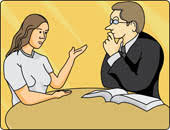